Nyquist Stability Criterion
By: Nafees Ahmed 
Asstt. Prof., EE Deptt, 
DIT, Dehradun
By: Nafees Ahmed, EED, DIT, DDun
11/15/2019
Introduction
Nyquist criterion is used to identify the presence of roots of a characteristic equation of a control system in a specified region of s-plane.

A closed loop system will be stable if pole of closed loop transfer function (roots of characteristic equation) are on LHS of s-plane 

From the stability view point the specified region being the entire right hand side of complex s-plane.


Note:
	An open loop unstable system may become stable if it is a closed loop system
By: Nafees Ahmed, EED, DIT, DDun
11/15/2019
Introduction…
Although the purpose of using Nyquist criterion is similar to Routh-Hurwitz criterion but the approach differ in following respects:
The open loop transfer function G(s)H(s) is considered instead of closed loop characteristic equation
Inspection of graphical plot of G(s)H(s) enables to get more than Yes or No answer of Routh-Hurwitz  method pertaining to stability of control systems. 
Nyquist stability criterion is based on the principle of argument. The principle of argument is related with the theory of mapping .
By: Nafees Ahmed, EED, DIT, DDun
11/15/2019
Mapping
Mapping from s-plane to G(s)H(s) plane 

1.Consider a single valued function G(s)H(s) of s
 
s is being traversed along a line though points sa=1+j1 & sb=2.8+j0.5
By: Nafees Ahmed, EED, DIT, DDun
11/15/2019
Mapping…
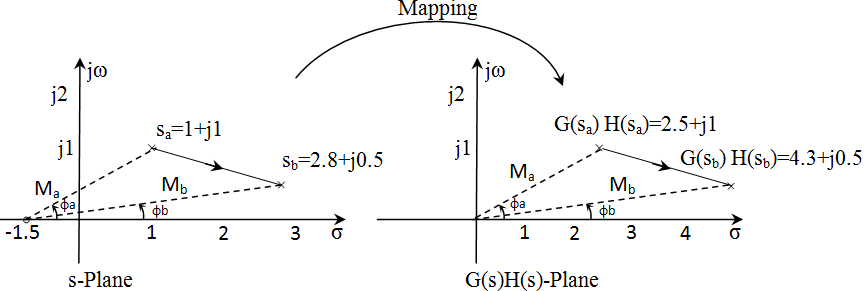 By: Nafees Ahmed, EED, DIT, DDun
11/15/2019
Mapping…
Note:
For s-plane
The zero of the transfer function is at s=-1.5 in s-plane
A Phasor Ma is drawn from the point s=-1.5 to the point sa.
The magnitude Ma & Phase φa of this phasor gives the value of the G(s)H(s) at sa in polar form. 
Similarly the magnitude Mb & Phase φb of the phasor gives the value of the G(s)H(s) at sb in polar form
For G(s)H(s)-plane 
The magnitude & phasor of the transfer function G(s)H(s)=s+1.5 at a point in G(s)H(s) plane is given by the magnitude and the phase of the phasor drawn from the origin of G(s)H(s)-plane.
By: Nafees Ahmed, EED, DIT, DDun
11/15/2019
Mapping…
2. Consider another single valued function G(s)H(s) of s


Here s is varied along a closed path (sa→sb→sc→sd→sa) in clockwise direction as shown in figure. 
Zero z1 is inside while z2 is outside the specified path
By: Nafees Ahmed, EED, DIT, DDun
11/15/2019
Mapping…
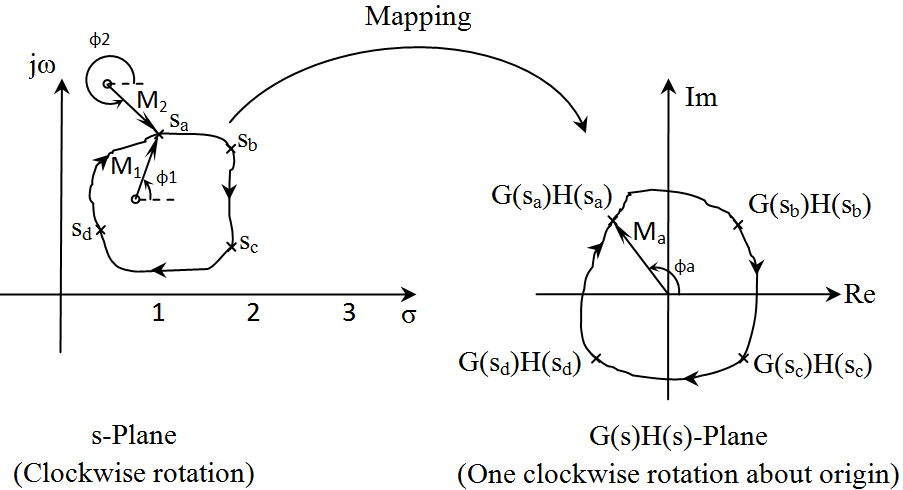 By: Nafees Ahmed, EED, DIT, DDun
11/15/2019
Mapping…
Note: From above s-plane

φ1 is the phase angle of phasor M1 (=sa-z1) at sa
φ2 is the phase angle of phasor M2 (=sa-z2) at sa
The phasor M1 undergoes a change of -2π i.e. one clockwise rotation 
The phase M2 undergoes a changes of zero i.e. No rotation
By: Nafees Ahmed, EED, DIT, DDun
11/15/2019
Mapping…
By: Nafees Ahmed, EED, DIT, DDun
11/15/2019
Mapping…
Therefore, if the number of zeros of G(s)H(s) in a specified region in s-plane is Z and the independent variable s is varied along a path closing the boundary of such a region in clockwise direction the corresponding change in the argument (Phase) of G(s)H(s) in G(s)H(s)-plane is -2πZ (clockwise)
On similar reasoning, if the number of poles of G(s)H(s) in a specified region in s-plane is P and the independent variable s is varied along a path closing the boundary of such a region in clockwise direction the corresponding change in the argument (Phase) of G(s)H(s) in G(s)H(s)-plane is +2πP (anti clockwise)
By: Nafees Ahmed, EED, DIT, DDun
11/15/2019
Mapping…
By: Nafees Ahmed, EED, DIT, DDun
11/15/2019
Determination of Zeros of G(s)H(s) which are located inside a specified region in s-plane
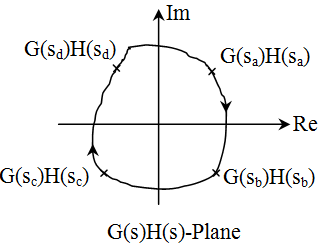 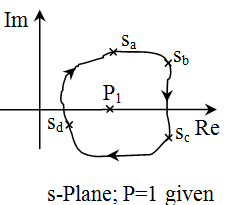 By: Nafees Ahmed, EED, DIT, DDun
11/15/2019
Determination of Zeros of G(s)H(s) which are located inside a specified region in s-plane…
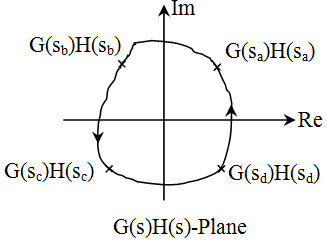 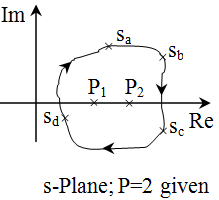 By: Nafees Ahmed, EED, DIT, DDun
11/15/2019
Determination of Zeros of G(s)H(s) which are located inside a specified region in s-plane…
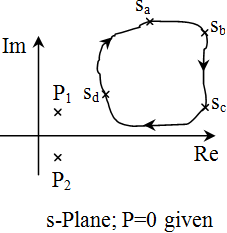 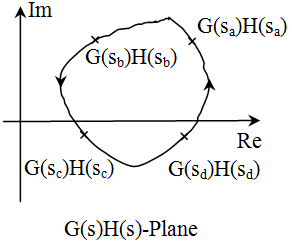 By: Nafees Ahmed, EED, DIT, DDun
11/15/2019
Determination of Zeros of G(s)H(s) which are located inside a specified region in s-plane…
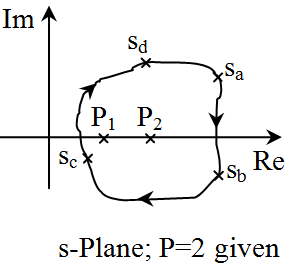 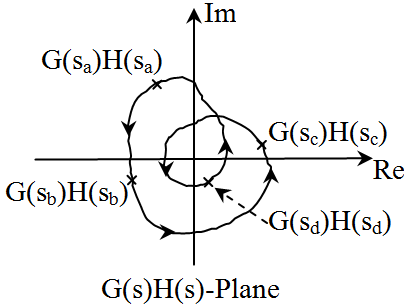 By: Nafees Ahmed, EED, DIT, DDun
11/15/2019
Application of Nyquist Criterion to determine the stability of closed loop system
The overall T.F of a closed loop sys


G(s)H(s) is open loop T.F.
1+ G(s)H(s)=0 is the characteristic equation 
Let
By: Nafees Ahmed, EED, DIT, DDun
11/15/2019
Application of Nyquist Criterion to determine the stability of closed loop system…
So G(s)H(s) & 1+ G(s)H(s)=0  are having same poles but different zeros
Zeros of 1+ G(s)H(s)=0 =>roots of it 
For stable system roots(zeros) of characteristic equation should not be on RHS of s-plane.
Thus the basis of applying Nyquist criterion for ascertaining stability of a control system is that, the specified region for identifying the presence of zeros of 1+ G(s)H(s)=0 should be the entire RHS of s-plane
By: Nafees Ahmed, EED, DIT, DDun
11/15/2019
Application of Nyquist Criterion to determine the stability of closed loop system…
The path along which s is varied is shown bellow (called Nyquist Contour)
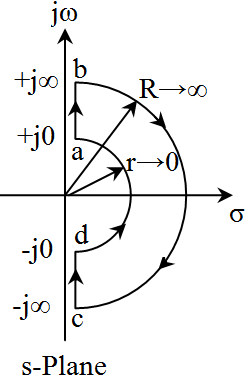 By: Nafees Ahmed, EED, DIT, DDun
11/15/2019
Application of Nyquist Criterion to determine the stability of closed loop system…
For the above path, mapping is done in G(s)H(s) and change in argument of G(s)H(s) plane is noted
So no of zeros of G(s)H(s) on RHS of s-plane is calculated by 


Note: 
Above procedure calculates the no of roots of G(s)H(s) not the 1+G(s)H(s)=0
However the no of roots of 1+ G(s)H(s)=0 can be find out if the origin (0,0) of G(s)H(s) pane is shifted to the point (-1,0) in G(s)H(s) plane.
Origin is avoided from the path
By: Nafees Ahmed, EED, DIT, DDun
11/15/2019
Application of Nyquist Criterion to determine the stability of closed loop system…
So no of zeros and poles of 1+G(s)H(s)=0 on RHS of s-plane is related with the following expression 



Where
N=No of encirclement of (-1+j0) by G(s)H(s) plot. 	  
		  (The -ve direction of encirclement is clockwise)
P+=No of poles of G(s)H(s) with + real part 
Z+=No of zeros of G(s)H(s) with + real part 

For stable control system Z+=0
	And generally P+=0	=> N=0
					=> No encirclement of point -1+j0
By: Nafees Ahmed, EED, DIT, DDun
11/15/2019
Closing Nyquist plot from s=-j0 to s=+j0
Consider the following example


Draw its polar plot 
Put ω=+0 

Assuming  1>>j0T
Put ω=+∞ 

Assuming   1<<j ∞ T
Separate the real & imj parts 


So, No intersection with jω axis other then at origin and infinity
By: Nafees Ahmed, EED, DIT, DDun
11/15/2019
Closing Nyquist plot from s=-j0 to s=+j0…
Polar plot ⇒ω=+0 to ω=+∞
Plot for variation from ω=-0 to ω=-∞ is mirror image of the plot from ω=+0 to ω=+∞. As shown by doted line.
From ω=-0 to ω=+0 the plot is not complete. The completion of plot depends on the no of poles of G(s)H(s) at origin(Type of the G(s)H(s)).
Im
Re
Nyquist Plot
By: Nafees Ahmed, EED, DIT, DDun
11/15/2019
Closing Nyquist plot from s=-j0 to s=+j0…
For closing ω=-0 to ω=+0 
Consider a general transfer function



As s→0
By: Nafees Ahmed, EED, DIT, DDun
11/15/2019
Closing Nyquist plot from s=-j0 to s=+j0…
s is varied in s-plane from s=-0 to s=+0 in anti clockwise direction as shown above such that r→0.
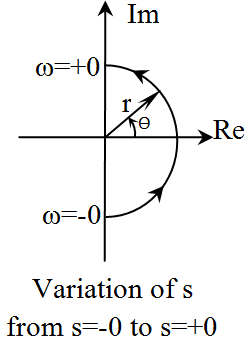 By: Nafees Ahmed, EED, DIT, DDun
11/15/2019
Closing Nyquist plot from s=-j0 to s=+j0…
The equation of phasor along the semi-circular arc will be 


Put the value of s in equ (2) 


In s-plane 
At s=-j0		ϴ=-π/2
At s=+j0		ϴ=+π/2
So change in ϴ =(+π/2)-(-π/2)= +π
By: Nafees Ahmed, EED, DIT, DDun
11/15/2019
Closing Nyquist plot from s=-j0 to s=+j0…
The corresponding change in phase of G(s)H(s) in G(s)H(s) plane is determined below:
At s=-j0, ϴ=-π/2; put in equation (3)


At s=+j0, ϴ=+π/2; put in equation (3)


So corresponding change
By: Nafees Ahmed, EED, DIT, DDun
11/15/2019
Closing Nyquist plot from s=-j0 to s=+j0…
Hence, if in the s-plane s changes from s=-j0 to s=+j0 by π radian (anti-clockwise) then the corresponding change in phase of G(s)H(s) in G(s)H(s) plane is –nπ (clockwise) and the magnitude of G(s)H(s) during this phase change is infinite. 
Where 	
n=Type of the system i.e. no of poles at origin
By: Nafees Ahmed, EED, DIT, DDun
11/15/2019
Closing Nyquist plot from s=-j0 to s=+j0…
The closing angle for different type of sys
By: Nafees Ahmed, EED, DIT, DDun
11/15/2019
Examples:
Example 1: Examine the closed loop stability using Nyquist Stability criterion of a closed loop system whose open loop transfer function is given by 


Sol: As discussed previously it Polar (Nyquist) plot will be as shown on next slide.
System is type 1=> plot is closed from ω=-0 to ω=+0 through an angle of –π (clockwise) with an infinite radius
By: Nafees Ahmed, EED, DIT, DDun
11/15/2019
Example1…
Im
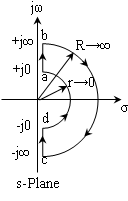 Re
Nyquist Plot
11/15/2019
By: Nafees Ahmed, EED, DIT, DDun
Example1…
No of roots of characteristic equation having + real part(Z+) are given by

N=0 	As point -1+j0 is not encircled by the plot 
P+=0     (Poles of G(s)H(s) having + real parts)


Hence, closed loop system is stable
By: Nafees Ahmed, EED, DIT, DDun
11/15/2019
Example 2:The open loop transfer function of a unity feedback control is given below 


Determine the closed loop stability by applying Nyquist criterion.
Sol: Draw it Polar plot, put s=jω, H(jω)=1
By: Nafees Ahmed, EED, DIT, DDun
11/15/2019
Example 2…
Put ω=+0 

Put ω=+∞ 

Separate the real & imj parts 


intersection with real axis, put Imj=0


Real part
By: Nafees Ahmed, EED, DIT, DDun
11/15/2019
Example 2…
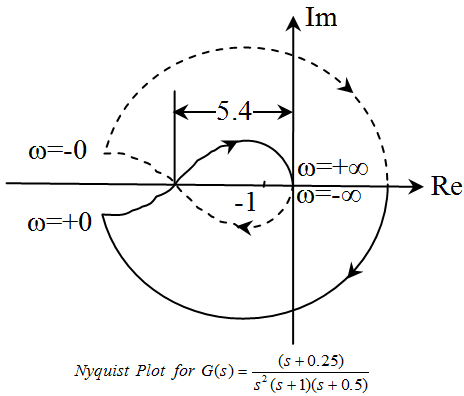 As the system is type 2 the Nyquist plot from ω=-0 to ω=+0 is closed through an angle of 2π in clockwise direction
By: Nafees Ahmed, EED, DIT, DDun
11/15/2019
Example 2…
N=-2 (as point (-1+j0) is encircled twice clockwise)
P+=0 (No poles with +real part)
So By
	N=P+-Z+=> -2=0-Z+ =>Z+=2
No of roots having + real parts are 2
=> Closed loop unstable system
By: Nafees Ahmed, EED, DIT, DDun
11/15/2019
Example 3
Determine the stability by Nyquist stability criterion of the system 


Sol:
As it is type 1 system so
Nyquist plot from ω=-0 
to ω=+0 is closed 
through an angle of 
π in clockwise direction
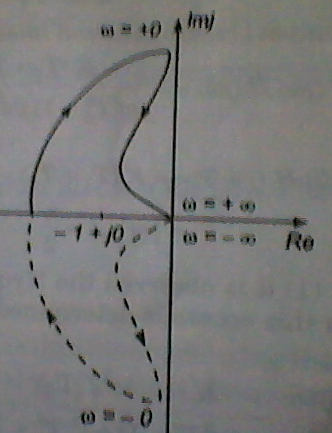 By: Nafees Ahmed, EED, DIT, DDun
11/15/2019
Example 3…
N=-1, P+=1 
N=P+-Z+ =>Z+=2 	(Two roots on RHS of s-plane)
So closed loop system will be unstable
By: Nafees Ahmed, EED, DIT, DDun
11/15/2019
Gain Margin, Phase Margin, Gain crossover freq, Phase crossover freq
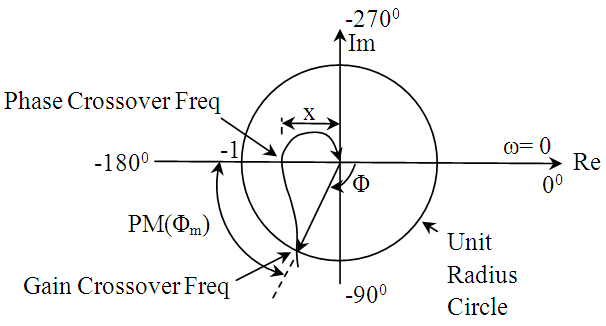 By: Nafees Ahmed, EED, DIT, DDun
11/15/2019
Gain Margin, Phase Margin, Gain crossover freq, Phase crossover freq…
Phase Crossover Frequency (ωp) : The frequency where a polar plot intersects the –ve real axis is called phase crossover frequency
Gain Crossover Frequency (ωg) : The frequency where a polar plot intersects the unit circle is called gain crossover frequency
	So at ωg
By: Nafees Ahmed, EED, DIT, DDun
11/15/2019
Gain Margin, Phase Margin, Gain crossover freq, Phase crossover freq…
Phase Margin (PM): 
Phase margin is that amount of additional phase lag at the gain crossover frequency required to bring the system to the verge of instability (marginally stabile)
			Φm=1800+Φ
	Where 
			Φ=∠G(jωg)
	if 		Φm>0 => +PM		(Stable System)
	if 		Φm<0 => -PM		(Unstable System)
By: Nafees Ahmed, EED, DIT, DDun
11/15/2019
Gain Margin, Phase Margin, Gain crossover freq, Phase crossover freq…
Gain Margin (GM): 
The gain margin is the reciprocal of magnitude             at the frequency at which the phase angle is -1800.
			
	
	In terms of dB
By: Nafees Ahmed, EED, DIT, DDun
11/15/2019
Stability
Stable: If critical point (-1+j0) is within the plot as shown, Both GM & PM are +ve 
						GM=20log10(1/x) dB
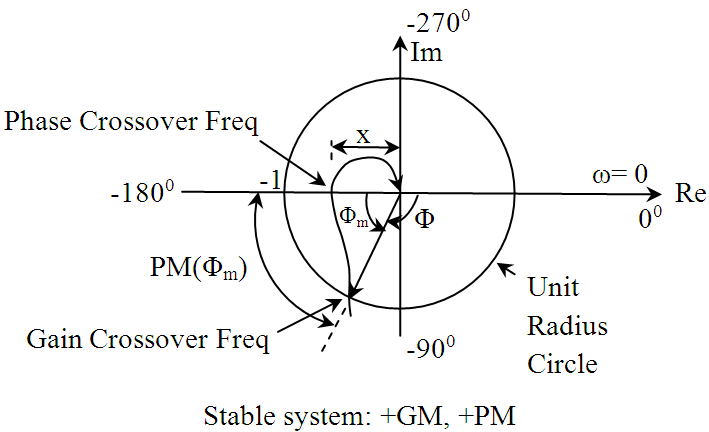 By: Nafees Ahmed, EED, DIT, DDun
11/15/2019
Stability …
Unstable: If critical point (-1+j0) is outside the plot as shown, Both GM & PM are -ve 
					 GM=20log10(1 /x) dB
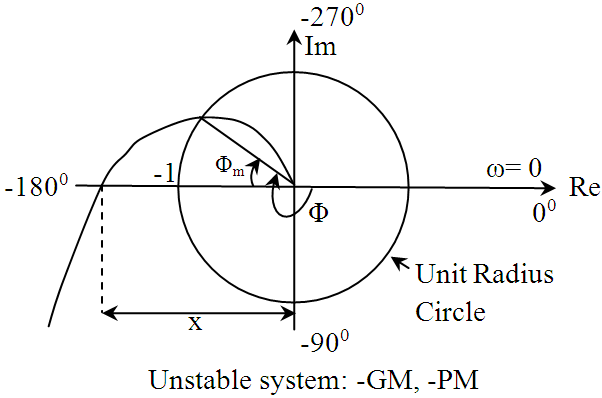 By: Nafees Ahmed, EED, DIT, DDun
11/15/2019
Stability …
Marginally Stable System: If critical point (-1+j0) is on the plot as shown, Both GM & PM are ZERO 		GM=20log10(1 /1)=0 dB
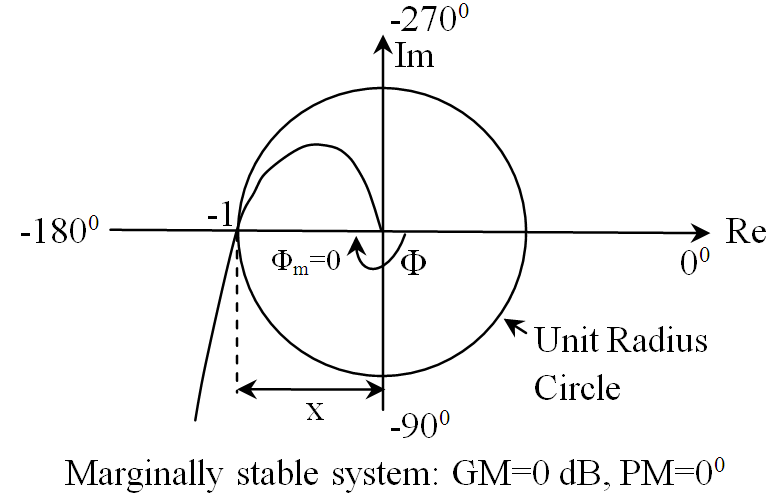 By: Nafees Ahmed, EED, DIT, DDun
11/15/2019
Relative stability
GMsystem1=GMsystem2
But 
PMsystem1>PMsystem2
So 
system 1 
is more stable
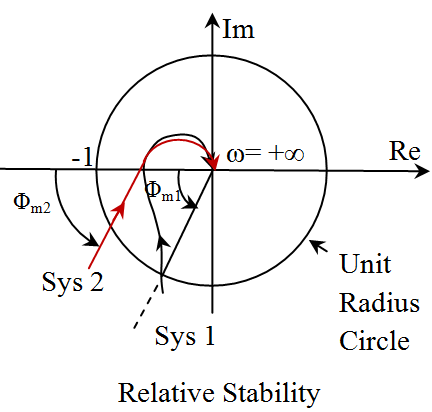 By: Nafees Ahmed, EED, DIT, DDun
11/15/2019
Books
Linear Control System By B.S. Manke; Khanna Publication
By: Nafees Ahmed, EED, DIT, DDun
11/15/2019